PHY 711 Classical Mechanics and Mathematical Methods
10-10:50 AM  MWF  Olin 103

Plan for Lecture 1:
 Welcome & overview
 Class structure & announcements
 Introduction to Maple software
 Chapter 1 – scattering theory
8/28/2013
PHY 711  Fall 2013 -- Lecture 1
1
Textbook:
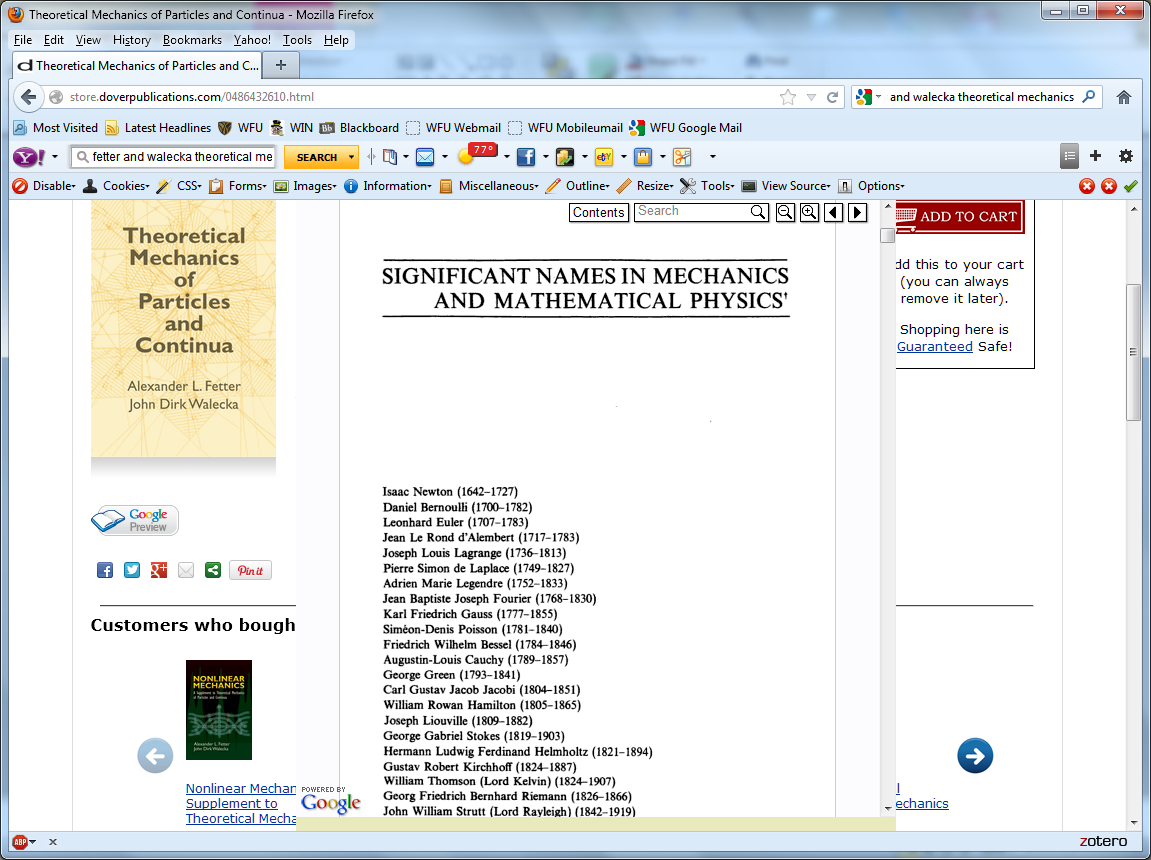 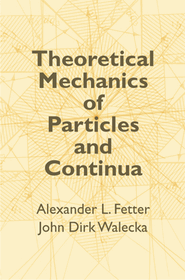 8/28/2013
PHY 711  Fall 2013 -- Lecture 1
2
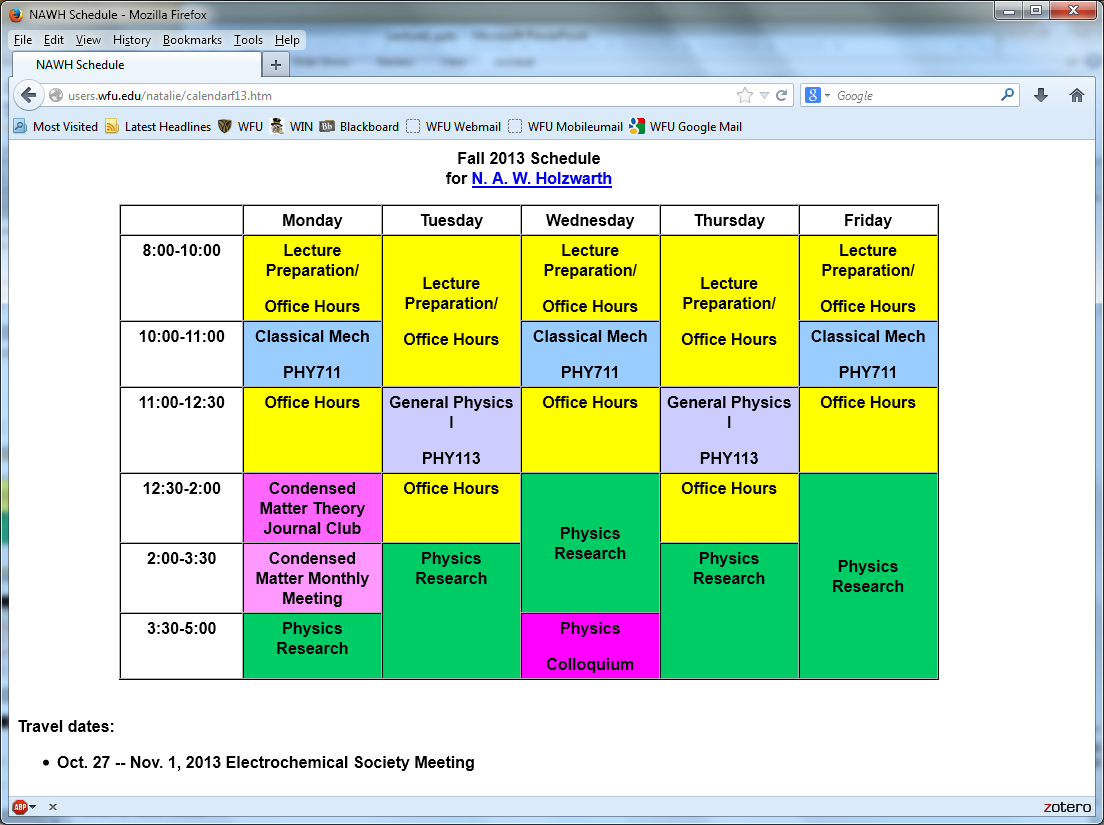 8/28/2013
PHY 711  Fall 2013 -- Lecture 1
3
Comment about Physics Colloquia
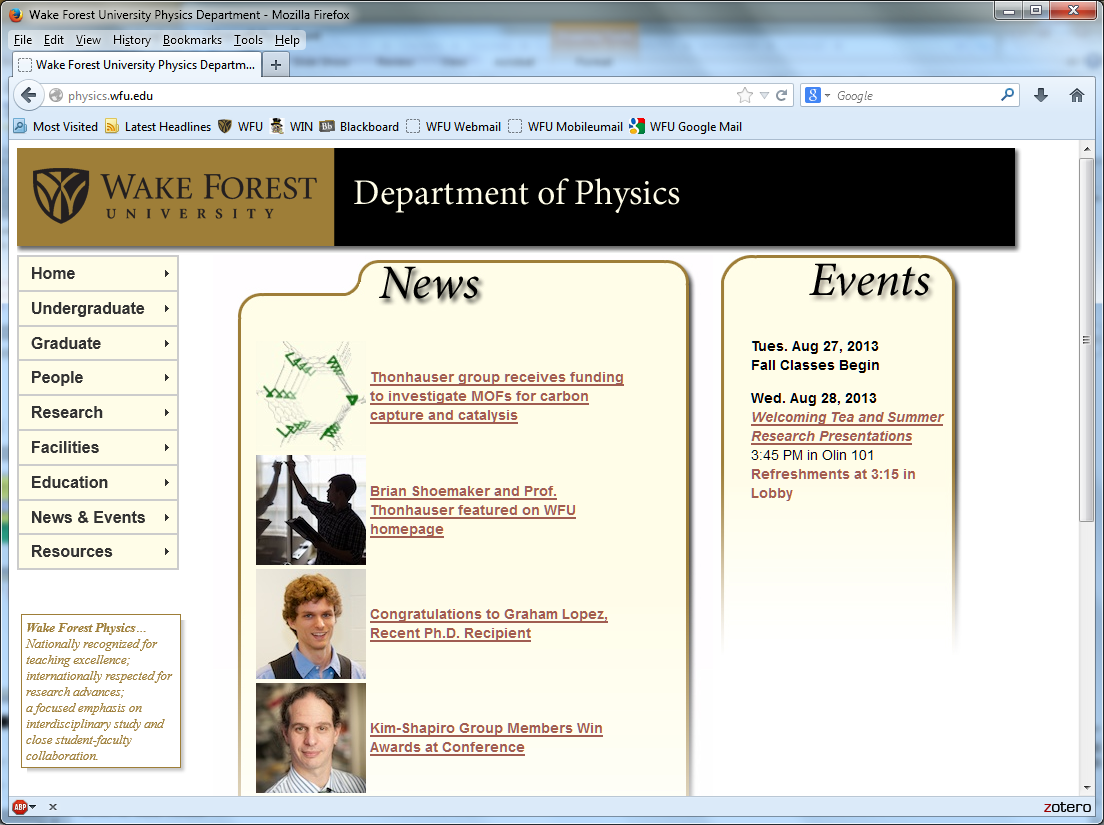 8/28/2013
PHY 711  Fall 2013 -- Lecture 1
4
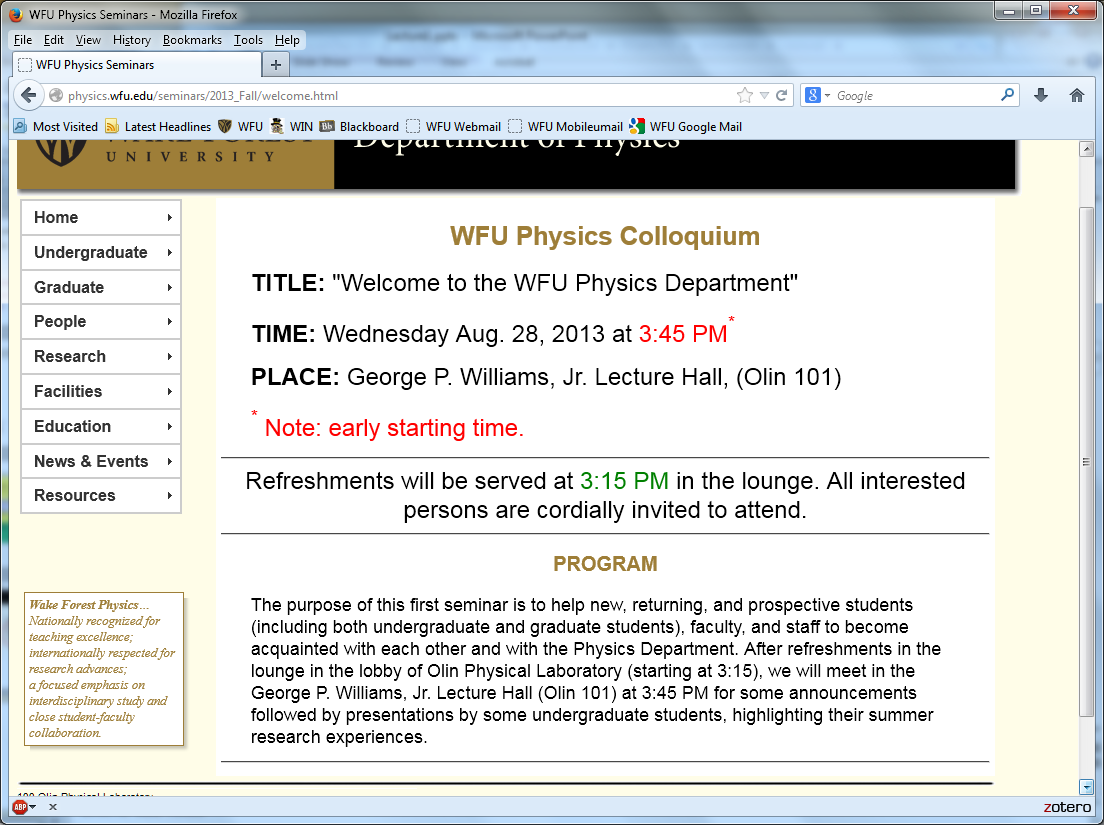 8/28/2013
PHY 711  Fall 2013 -- Lecture 1
5
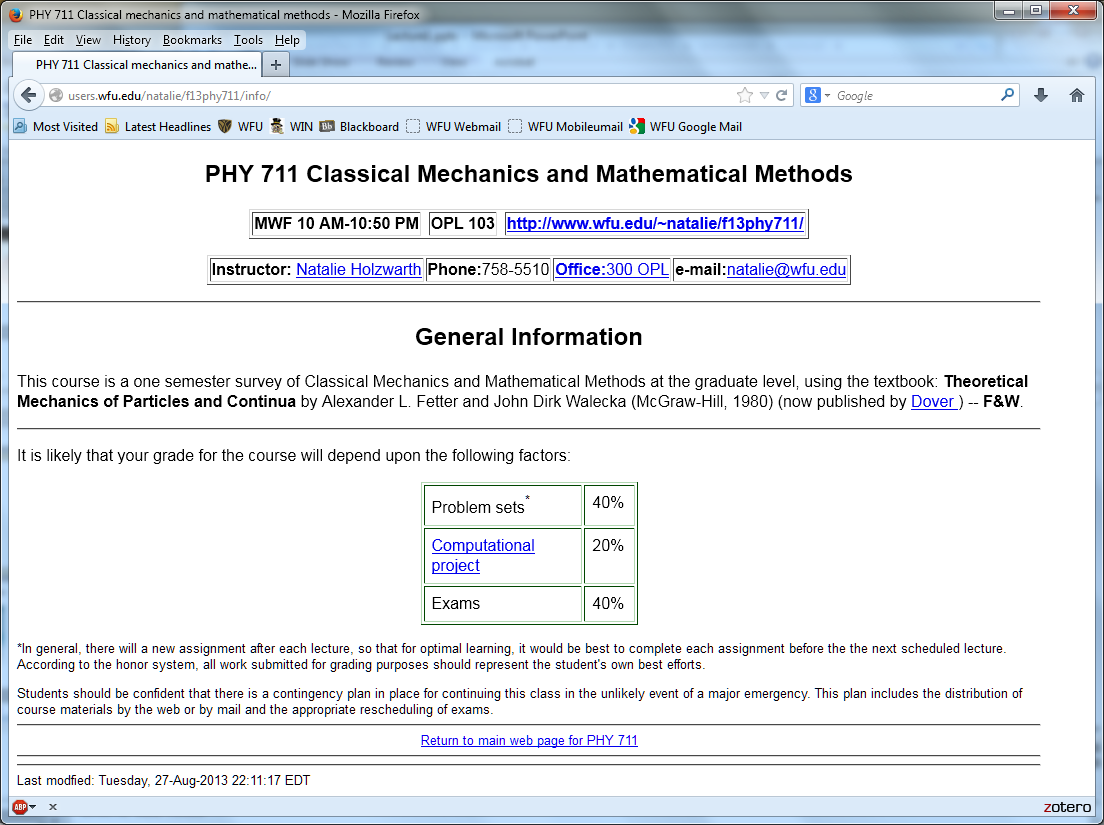 8/28/2013
PHY 711  Fall 2013 -- Lecture 1
6
Introduction to algebraic manipulation software
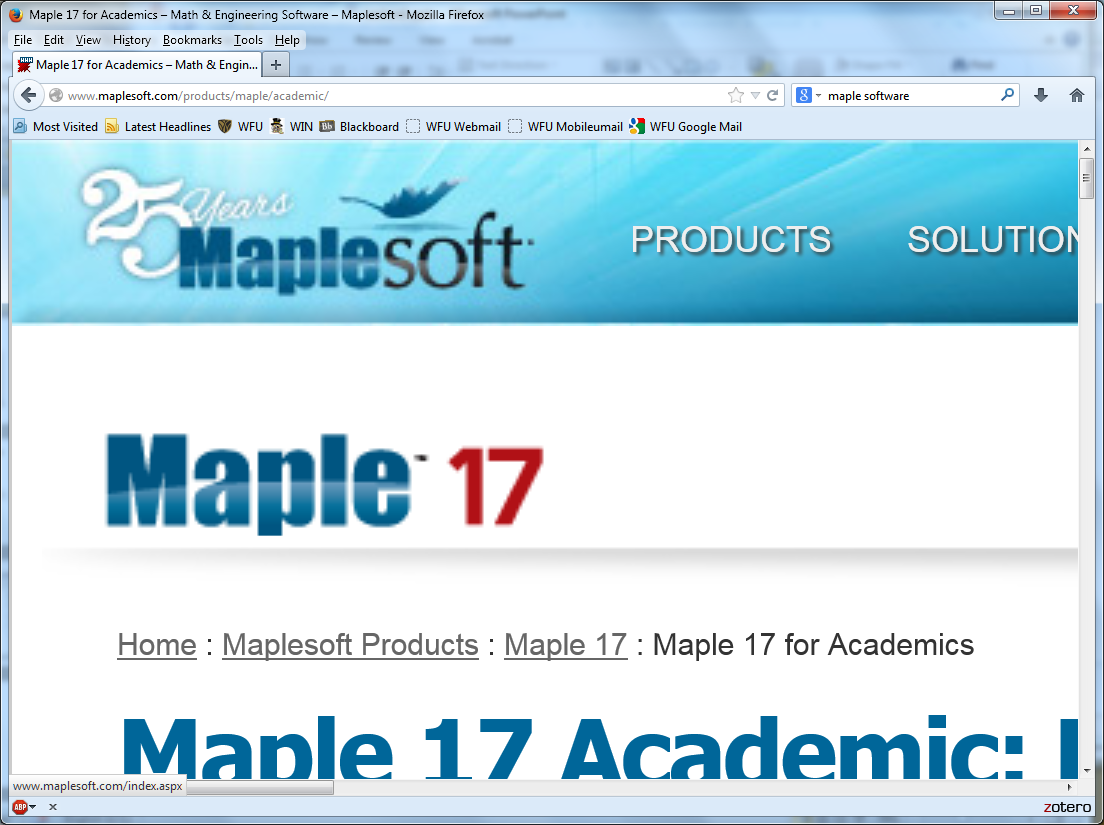 Available from the webpage:
          http://help.wfu.edu/public/vcl

If you have any trouble with this installation and setup, please contact Ching-Wan Yip at yipcw@wfu.edu

Note:  This is a remote  server  that the university is testing.    If you are off campus you will need to use VPN to gain access.
8/28/2013
PHY 711  Fall 2013 -- Lecture 1
7
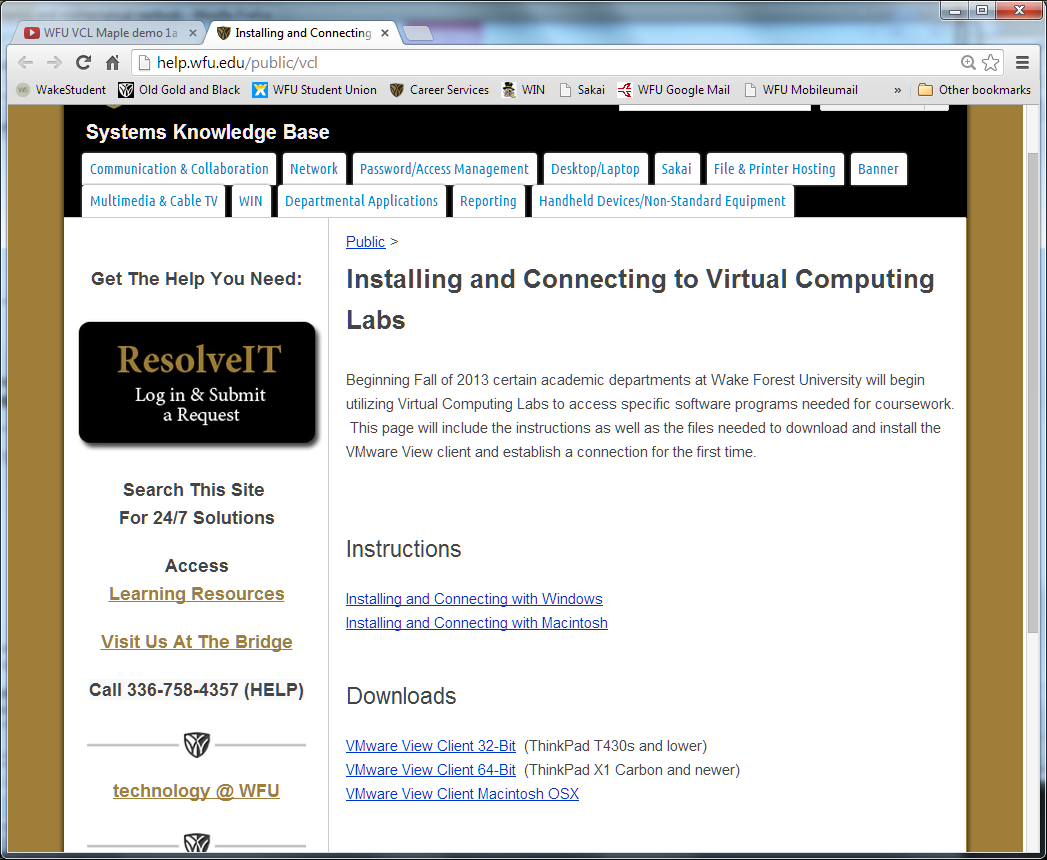 8/28/2013
PHY 711  Fall 2013 -- Lecture 1
8
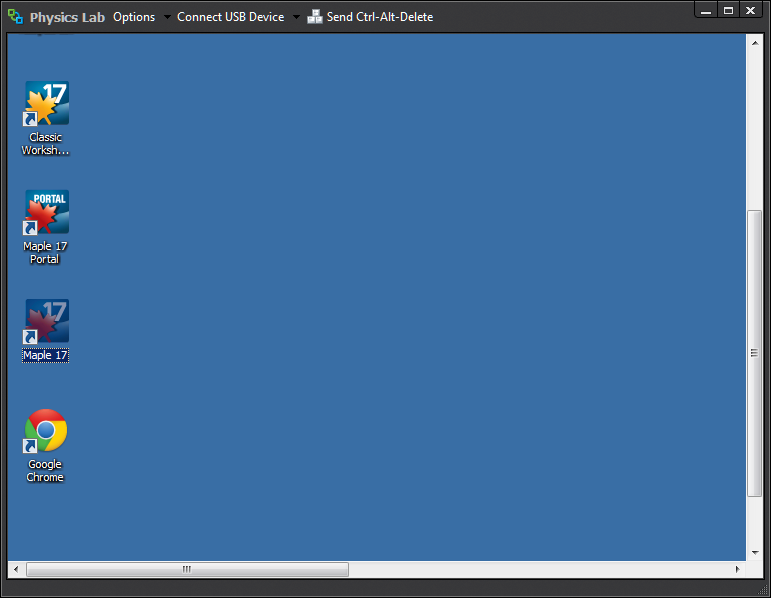 8/28/2013
PHY 711  Fall 2013 -- Lecture 1
9
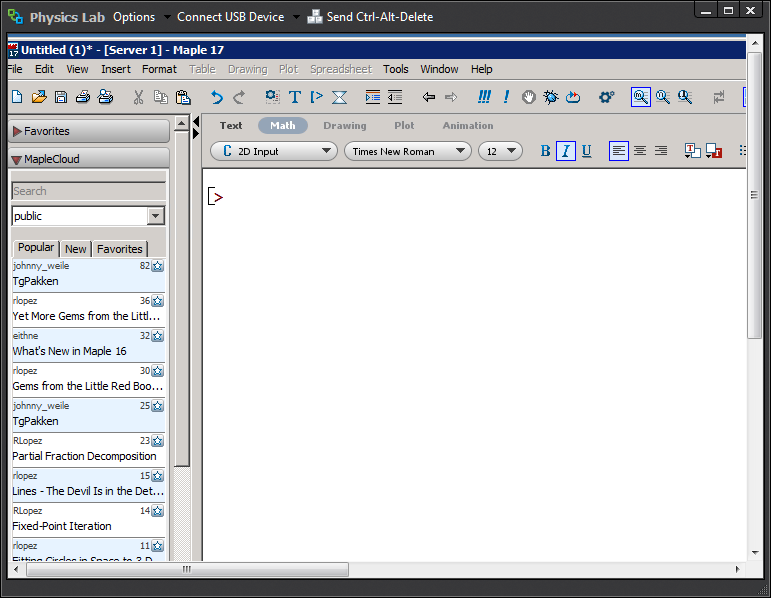 8/28/2013
PHY 711  Fall 2013 -- Lecture 1
10
Example plot from Maple
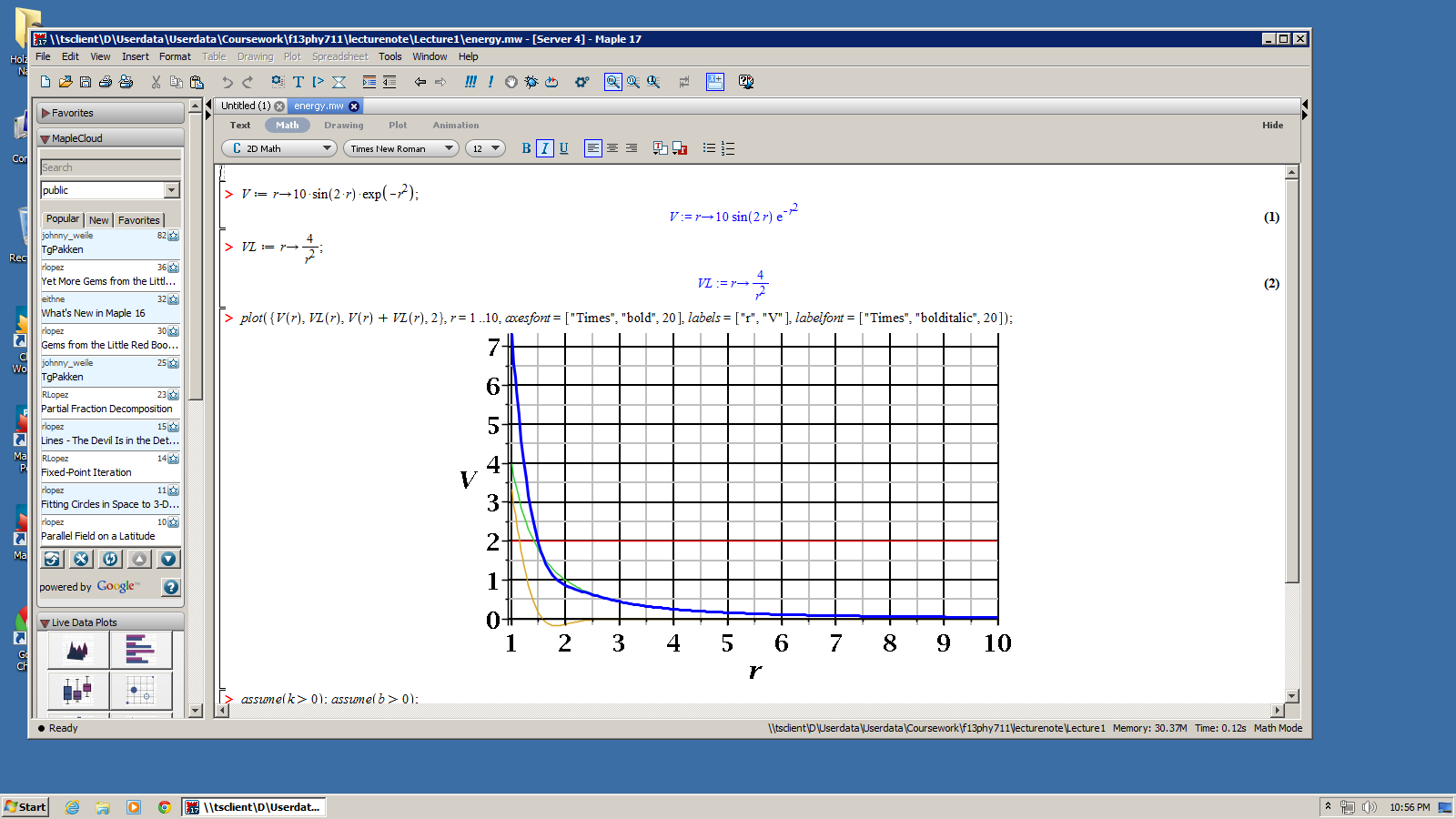 8/28/2013
PHY 711  Fall 2013 -- Lecture 1
11
Maple example:
            Evaluation of algebraic and  integral expressions
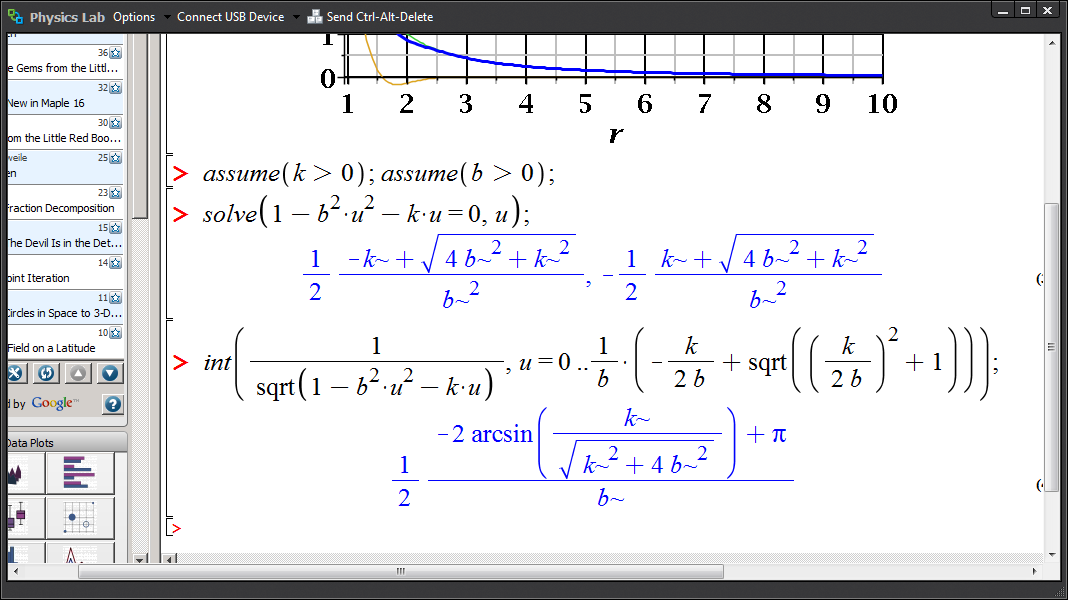 8/28/2013
PHY 711  Fall 2013 -- Lecture 1
12
http://www.wfu.edu/~natalie/f13phy711/lecturenote/maple_example.mw
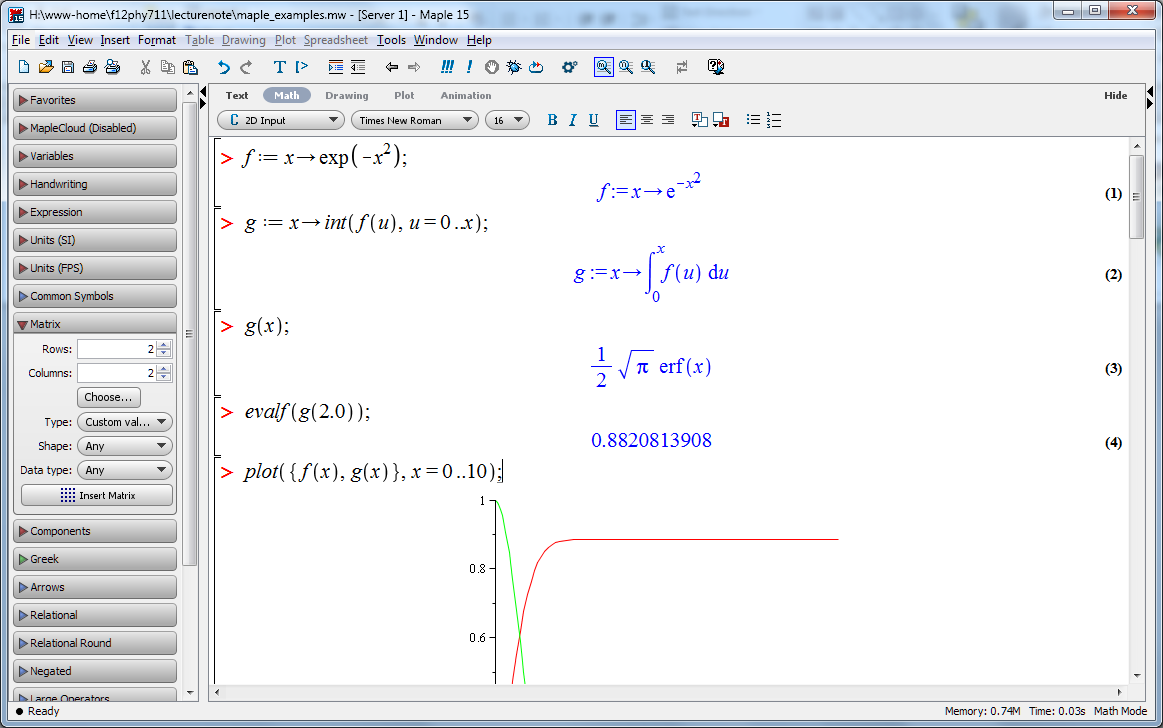 8/28/2013
PHY 711  Fall 2013 -- Lecture 1
13
Scattering theory:
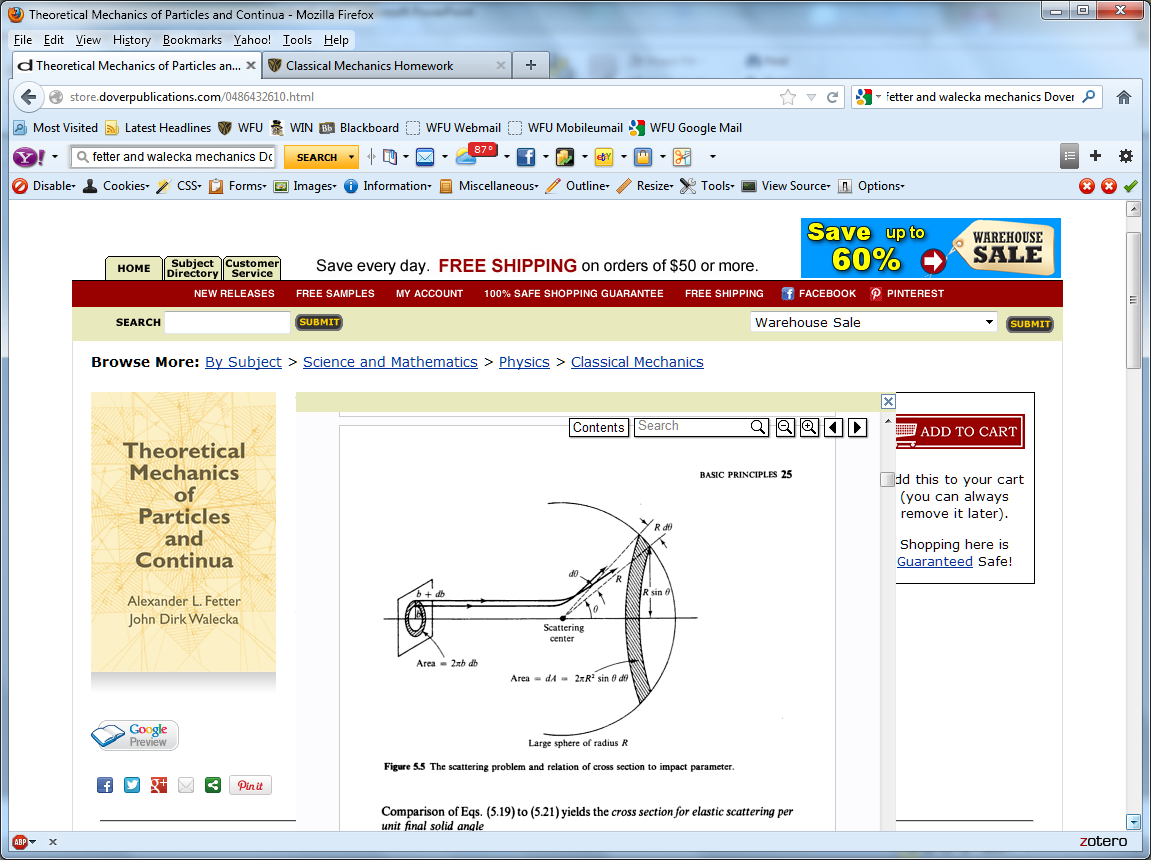 8/28/2013
PHY 711  Fall 2013 -- Lecture 1
14
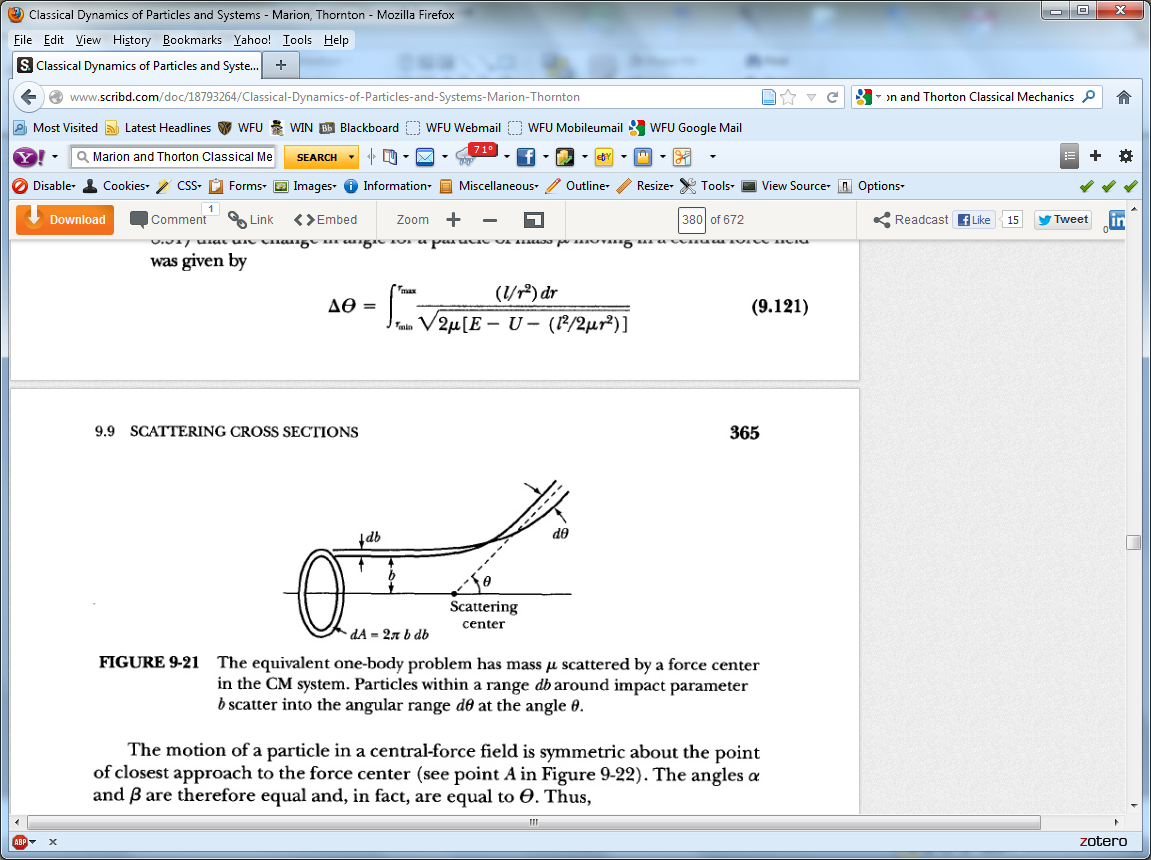 Figure from Marion & Thorton, Classical Dynamics
8/28/2013
PHY 711  Fall 2013 -- Lecture 1
15
Differential cross section
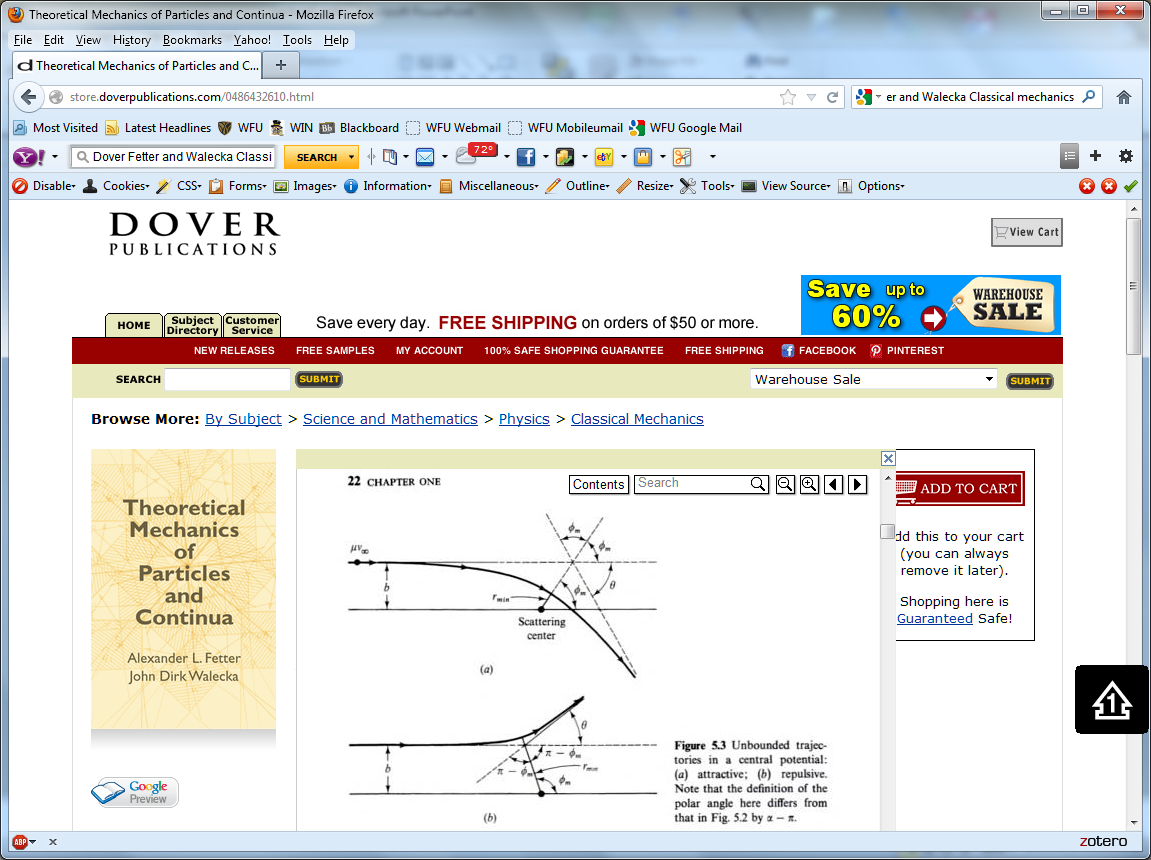 8/28/2013
PHY 711  Fall 2013 -- Lecture 1
16
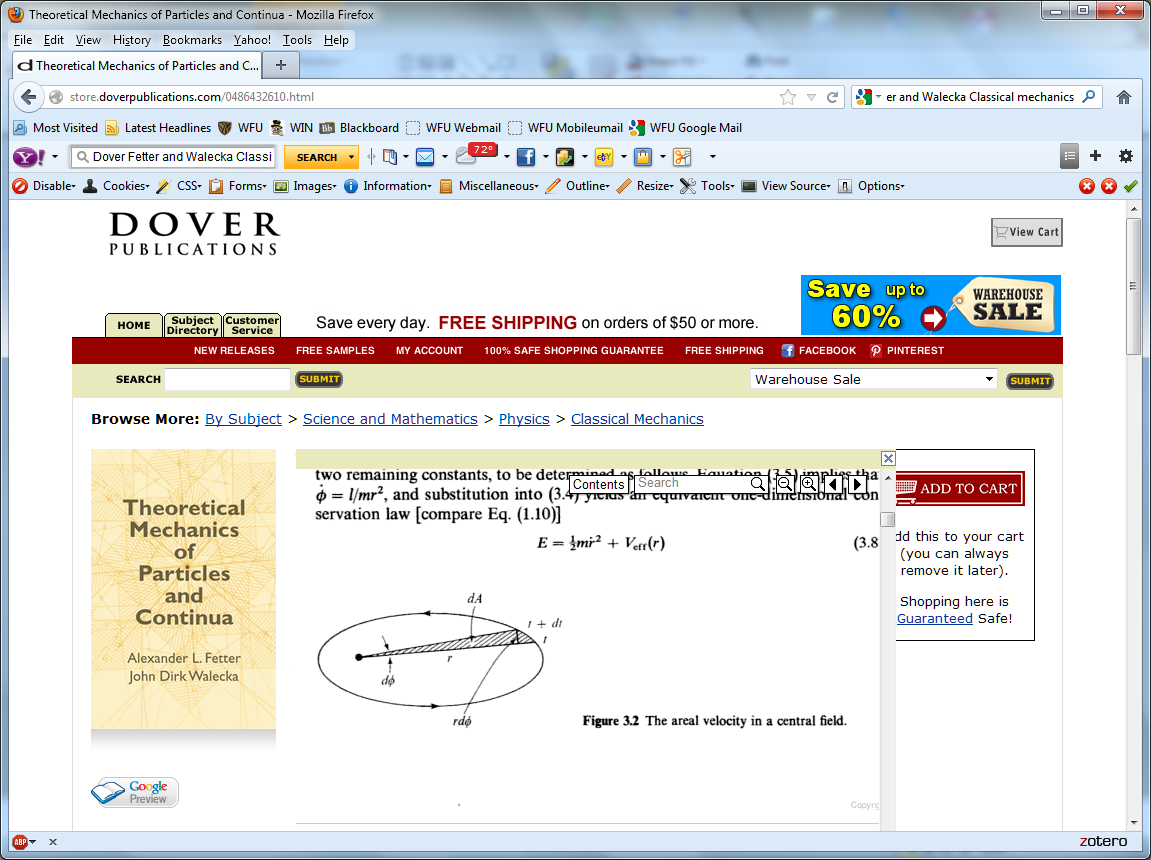 8/28/2013
PHY 711  Fall 2013 -- Lecture 1
17
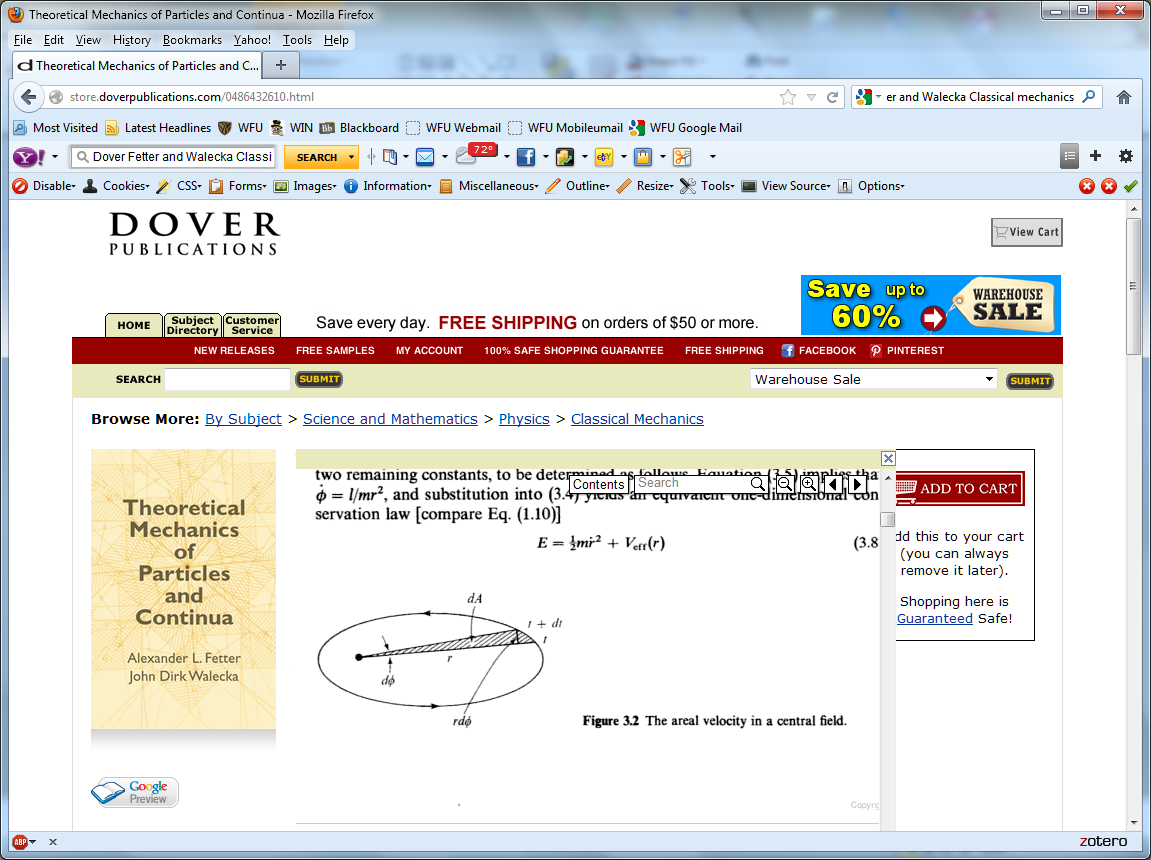 8/28/2013
PHY 711  Fall 2013 -- Lecture 1
18
8/28/2013
PHY 711  Fall 2013 -- Lecture 1
19
8/28/2013
PHY 711  Fall 2013 -- Lecture 1
20
8/28/2013
PHY 711  Fall 2013 -- Lecture 1
21
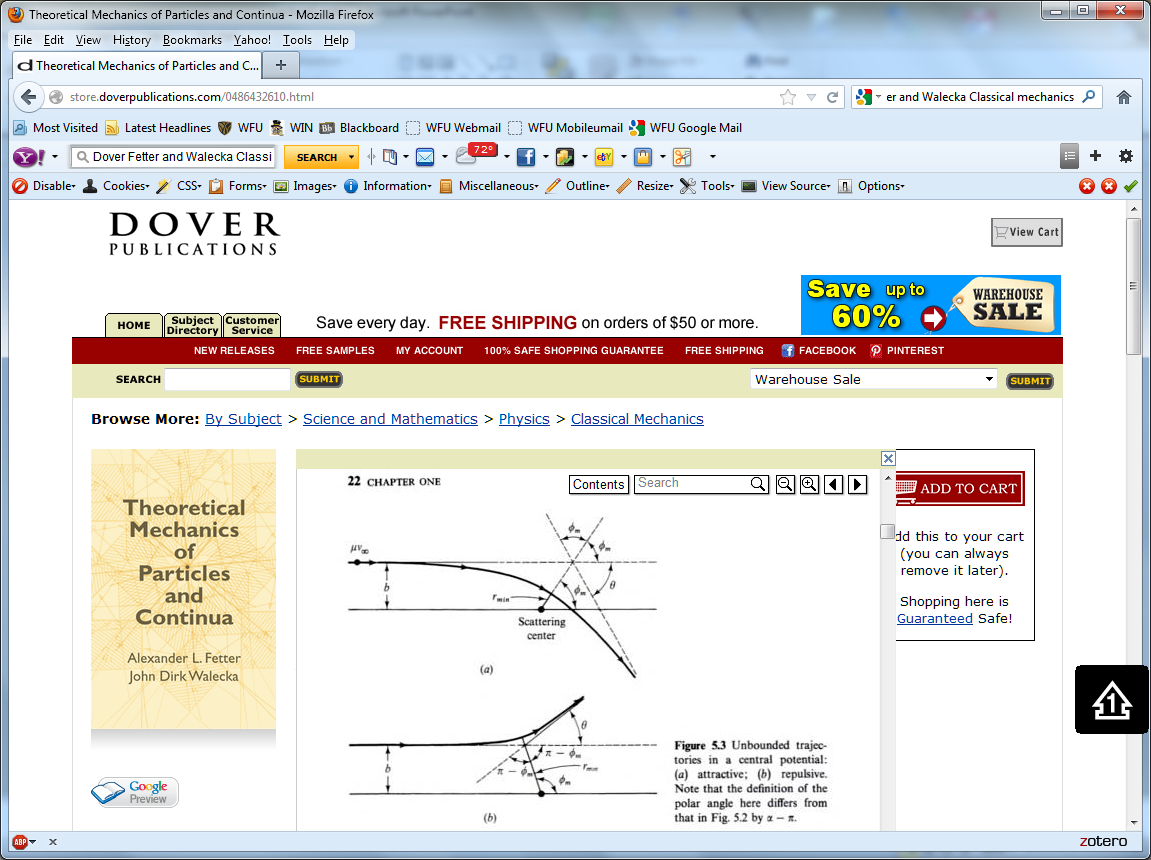 8/28/2013
PHY 711  Fall 2013 -- Lecture 1
22
Evaluation of scattering expression:
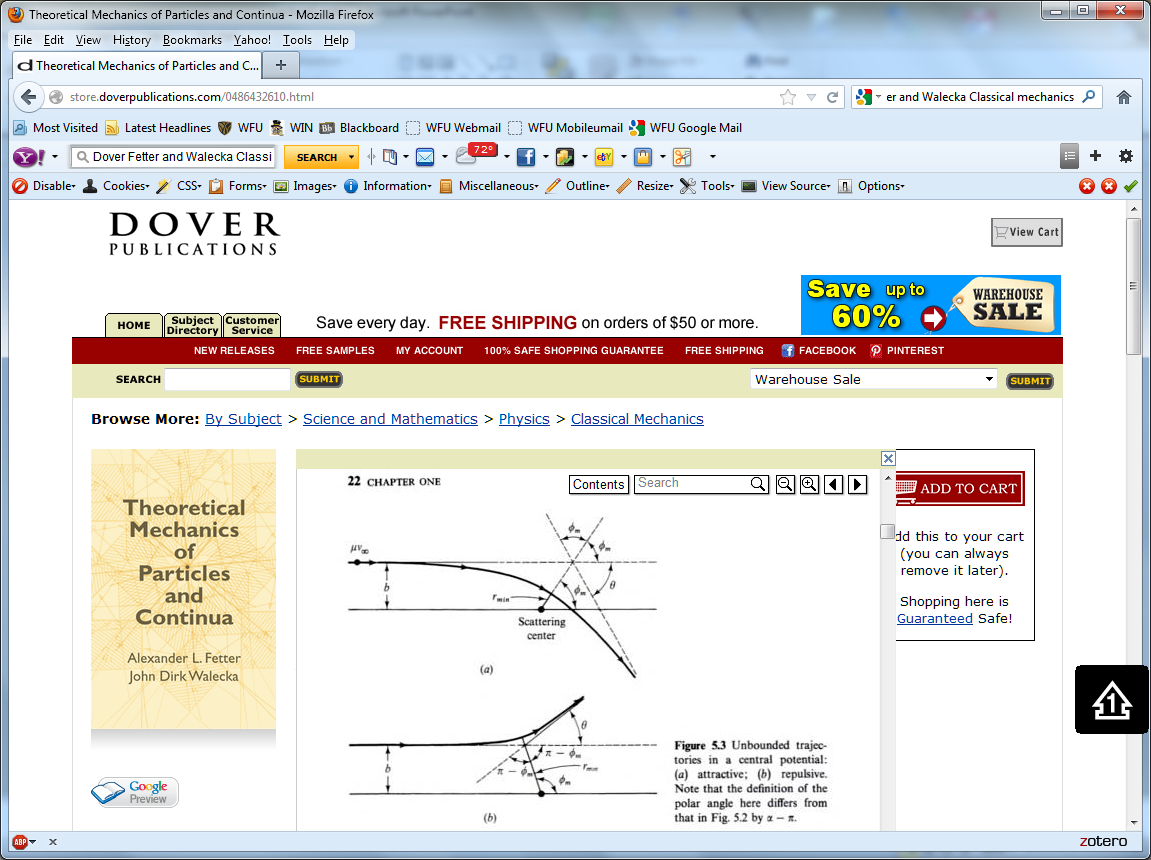 8/28/2013
PHY 711  Fall 2013 -- Lecture 1
23